Welcome
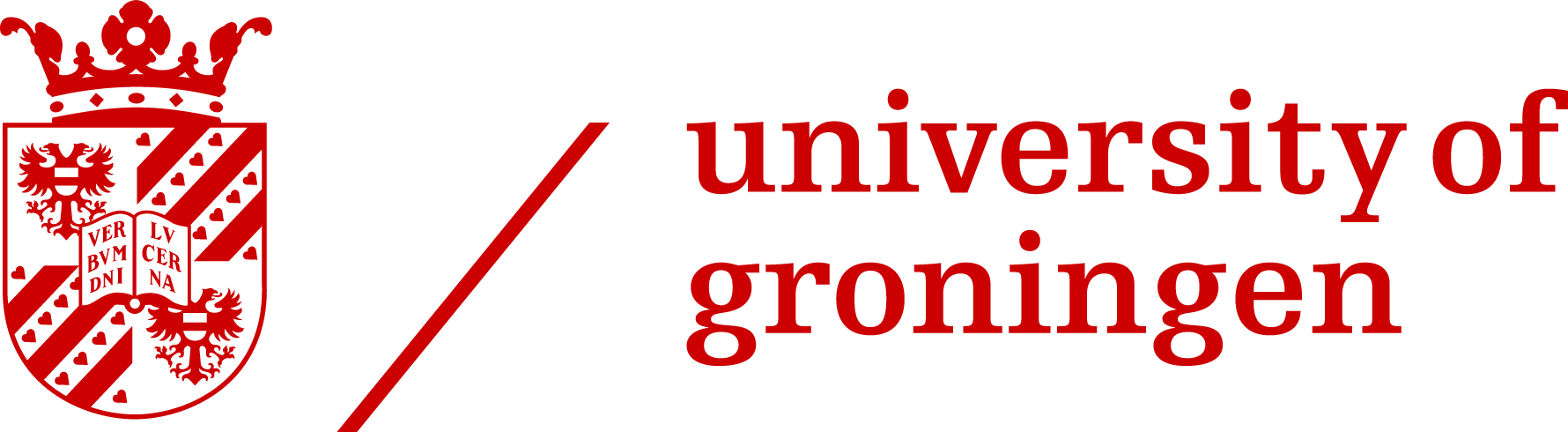 University of Groningen / Dept. of EU law
A Decentralized Defence of the Public Interest.
The Plaumann test under Aarhus examined
Matthijs van Wolferen LL.M.
PhD Researcher on Judicial Defence of the Public Interest Before the CJEU.
matthijsvanwolferen@fastmail.fm
about.me/matthijsvanwolferen/
Public Interest
Everybody will have an opinion:

American Tradition (Rosa Parks)
- or Sierra Club for the environment

Modern European democratic ideals
- open transparent governance 

Specific sectoral stakes
- Cf. Micklitz & Reich 1996
For the purpose of this discussion:
 
“The right or interest that can’t be reduced to a singular affected person.”

In my work:
The unindividualisable interest.
The Plaumann Test
The enigma of ‘individual concern’
First established in Plaumann (Case 25/62)
A means to establish the quality of the connection between the applicant and the contested act.
The infamous quote:
“persons other than those to whom a decision is addressed may only claim to be individually concerned if that decision affects them by reason of certain attributes which are peculiar to them or by reason of circumstances in which they are differentiated from all other persons and by virtue of these factors distinguishes them individually just as in the case of the person addressed.”
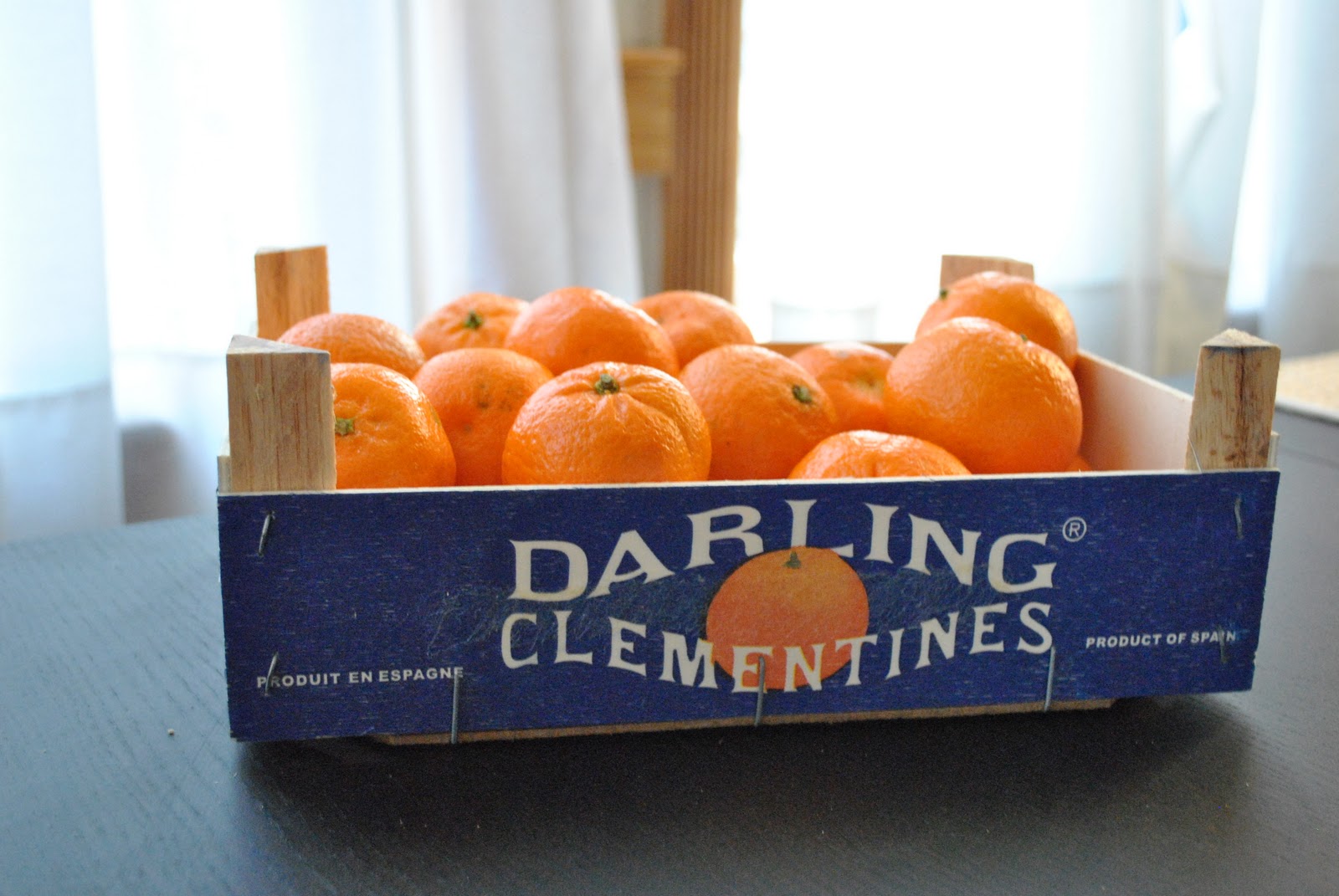 Limits to the interpretational space
Why is standing interpreted so strict?
Criticism since 1962
(Producteurs de Fruits)
Both from Academia
(Exchange Stein ↔ Rasmussen)
And A-G’s
(Famously Extramet and UPA)
Limitation of the interpretational space
1) Constitutional Limits
2) Federal/Centrist Nature
3) Approach to Rights
4) Policy Goals and Aspirations
 
Developed from D. Feldman (1992)
Then (1963 - 2009)
1) 	Disagreement between 	the founding members on 	nature of the Court
2) 	No federation, if 				federalisation than 			sector-by-sector.
     Not for ‘us’.
3) What are Human Rights 	rights, apart from 			economic interests.
4) The vague hope for peace
Now (post-Lisbon, post-Aarhus)
1) ???
2) 	Human rights, both 			through the Court and 		Charter. Procedural rights 	through Aarhus
3) A strong, legal order with CJEU in dominant position. 
(But federal?)
4) Constitutional approach 	to the aspirations of ‘The 	State’
Limits to the interpretational space II
From the ACCC procedure:
A severely limited constitutional role
Remedies through the ‘regulatory act’ and internal review
The nature of EU law
From the Constitution:
Discussion on the ‘place’ of citizens and public interest
A complete system of legal acts and their effects
No problems re: ‘Nature’
Limits to interpretational space III
The Method:
Strict interpretation of both old and new concepts
Enforcements of rights in national legal orders, even against procedural autonomy
 
In other words: GO HOME!
As affirmed in most recent ACCC
The Solution:

A ‘federal’, fractured protection of the environment.
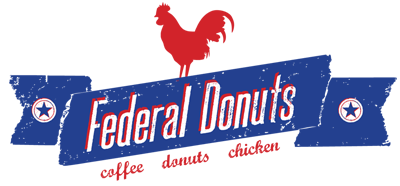 ‘Conclusion’
Pro:
Stronger rights at home
A truly ‘complete system of remedies’
Possibly a federal judicial order through references
Contra:
Hinders the creation of something more encompassing
No direct control
Hinders pooling of money and knowledge
Disregard of the nature of the interaction EU - PI
Thank you for your attention
And apologies for the brevity
Matthijs van Wolferen LL.M.
PhD Researcher on Judicial Defence of the Public Interest Before the CJEU.
matthijsvanwolferen@fastmail.fm
about.me/matthijsvanwolferen/